Unit 4  History and Traditions
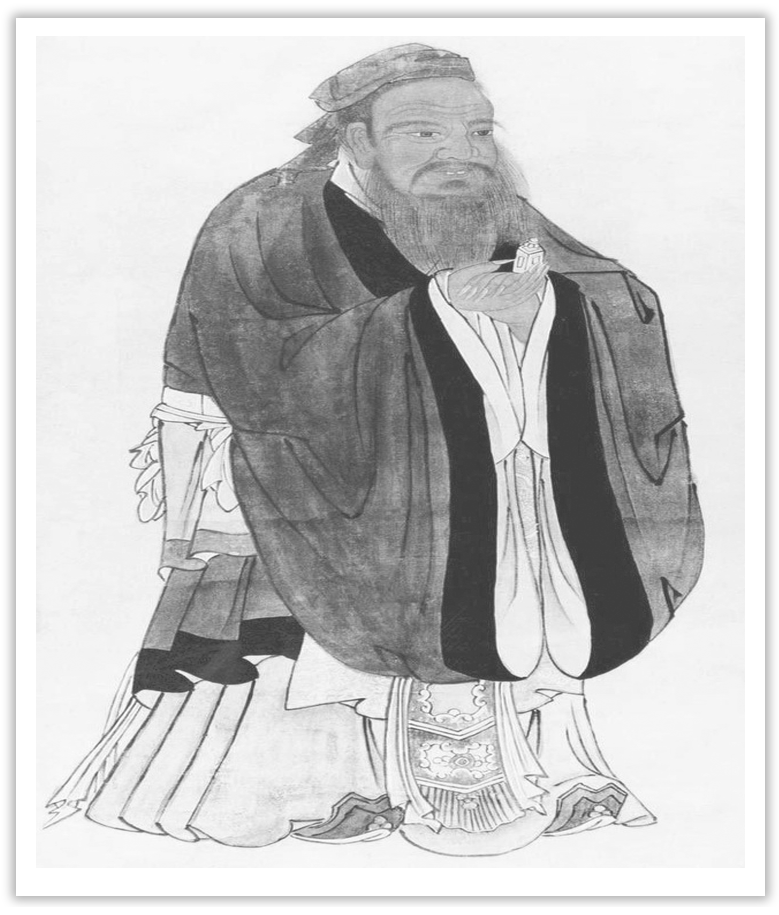 Section Ⅴ  Listening and Talking
WWW.PPT818.COM
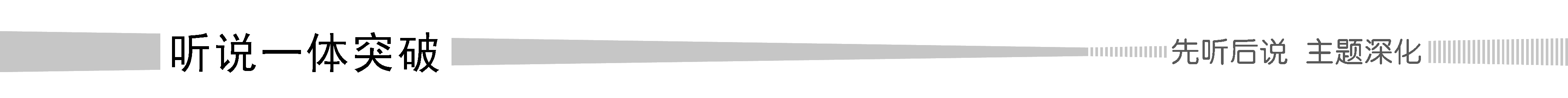 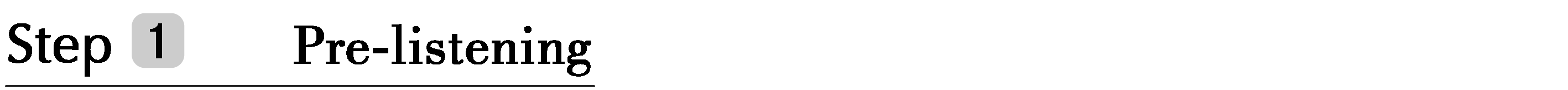 1.Translate the following words and phrases.
①courtyard n.  ____________	②snack n.  ____________
③eager adj.  ______________	④a historic tourist destination  ____________
⑤have no idea  ____________	⑥disappointing adj.  ____________
庭院；院子
点心；小吃
热切的；渴望的
历史旅游胜地
不知道
令人失望的
2.Brainstorming：How to describe a historic tourist destination?
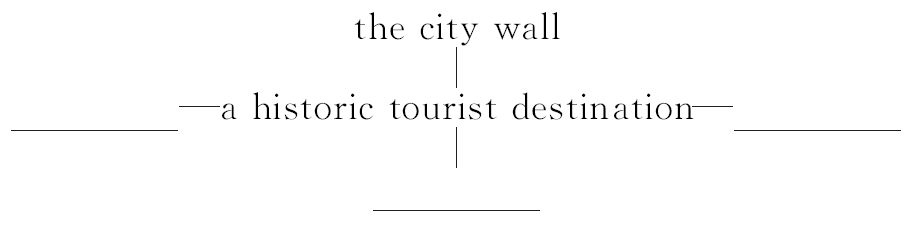 The answer is open.
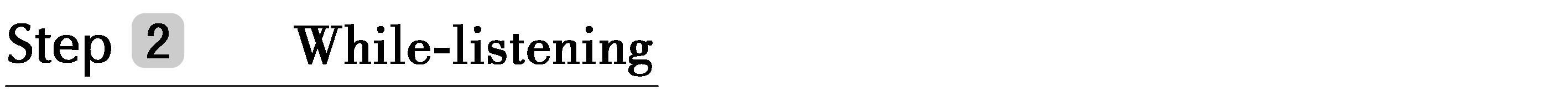 Finish Ex.1 & Ex.2 on Page 43.
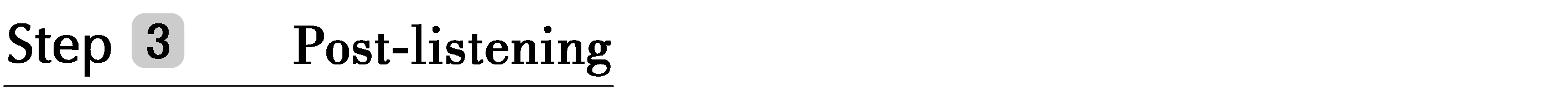 Talking—Finish Ex.3 by the example on Page 43.
语言知识积累
表示“兴奋、惊奇和失望”的语句：
I’m too excited to go to sleep!
I’m wild with joy.
I jumped with excitement.
How exciting!
Nothing could be more wonderful!
This is too good to be true.
Your English is really surprising.
Your English is incredible.
I was eager/surprised to see/learn/hear that...
It was so much fun!
What a pity!
What a disappointment!
It was a little disappointing.
It wasn’t as good/interesting/fun as I’d expected.
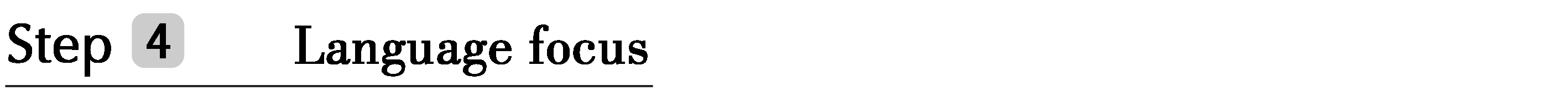 eager adj.热切的；渴望的
I was eager/surprised to see/learn/hear that...(教材P43)
我渴望/惊奇地看到/了解到/听到……
[合作探究]　体会eager的用法和意义
Given the chance, I would make donations to orphans eager to gain future success through learning.
如果有机会，我想向渴望通过学习取得未来成功的孤儿提供捐助。
In the meantime, those volunteers hold the opposite view that they are fed up with the earth life and eager for living on the Mars.
同时，那些持相反观点的志愿者认为，他们已经厌倦了地球上的生活，渴望到火星居住。
[自主发现]
①be eager ____________ sth　渴望做某事
②be eager for/about sth  ____________
to do
渴望得到……
[思考]　表示“渴望……”的其他表达还有哪些？
________________________________________________________________________
[巩固内化]　补全句子
①I _____________________________ the result of the competition between them.
我急于想知道他们之间比赛的结果。
②Most students _____________________________ their progress.
大多数学生渴望进步。
be dying/anxious to do sth/for sth, be thirsty for sth, long to do sth/for sth
am eager to know
are eager for/about
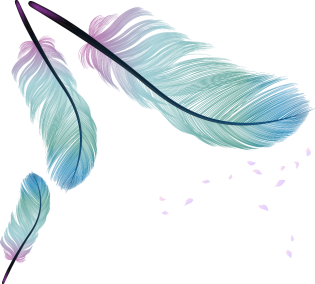